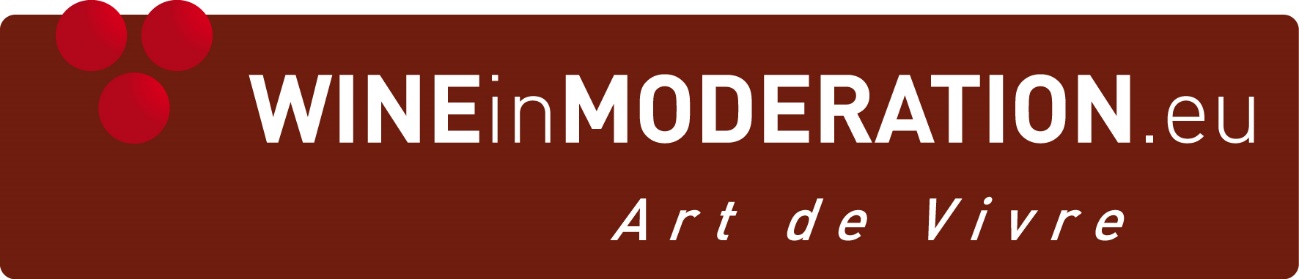 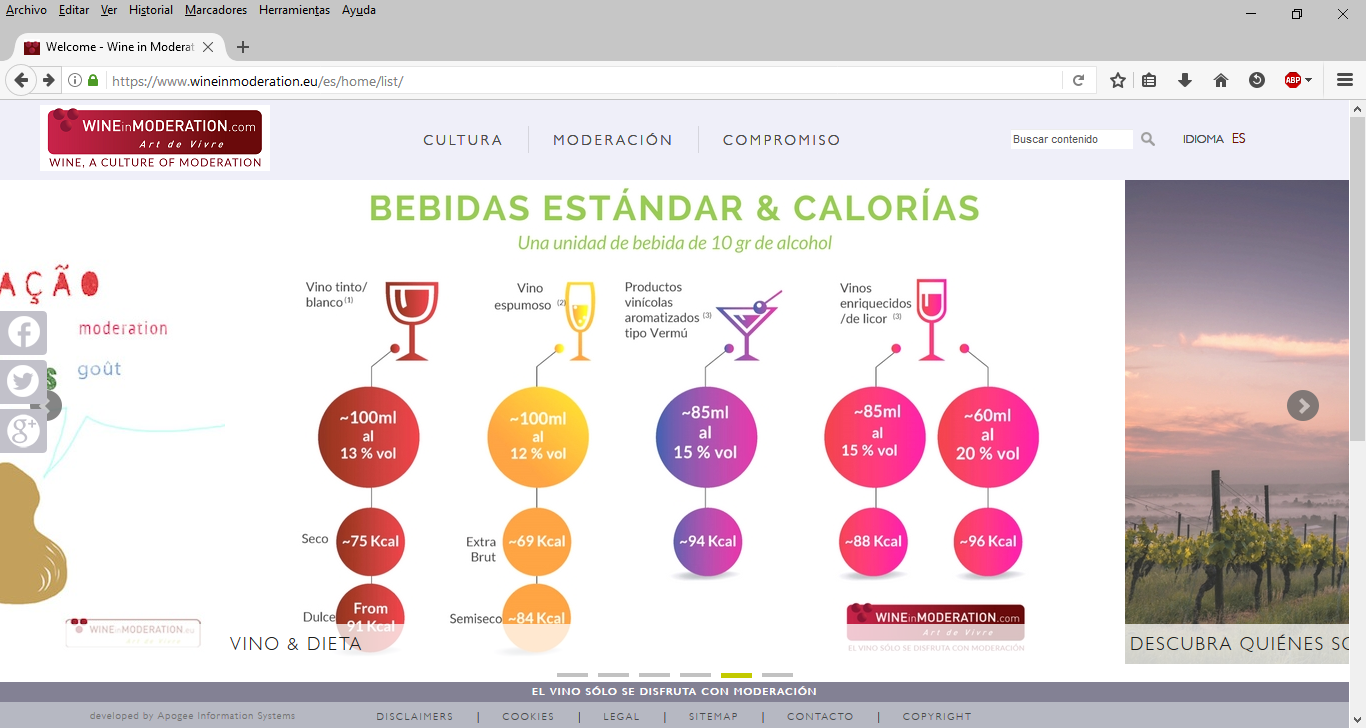 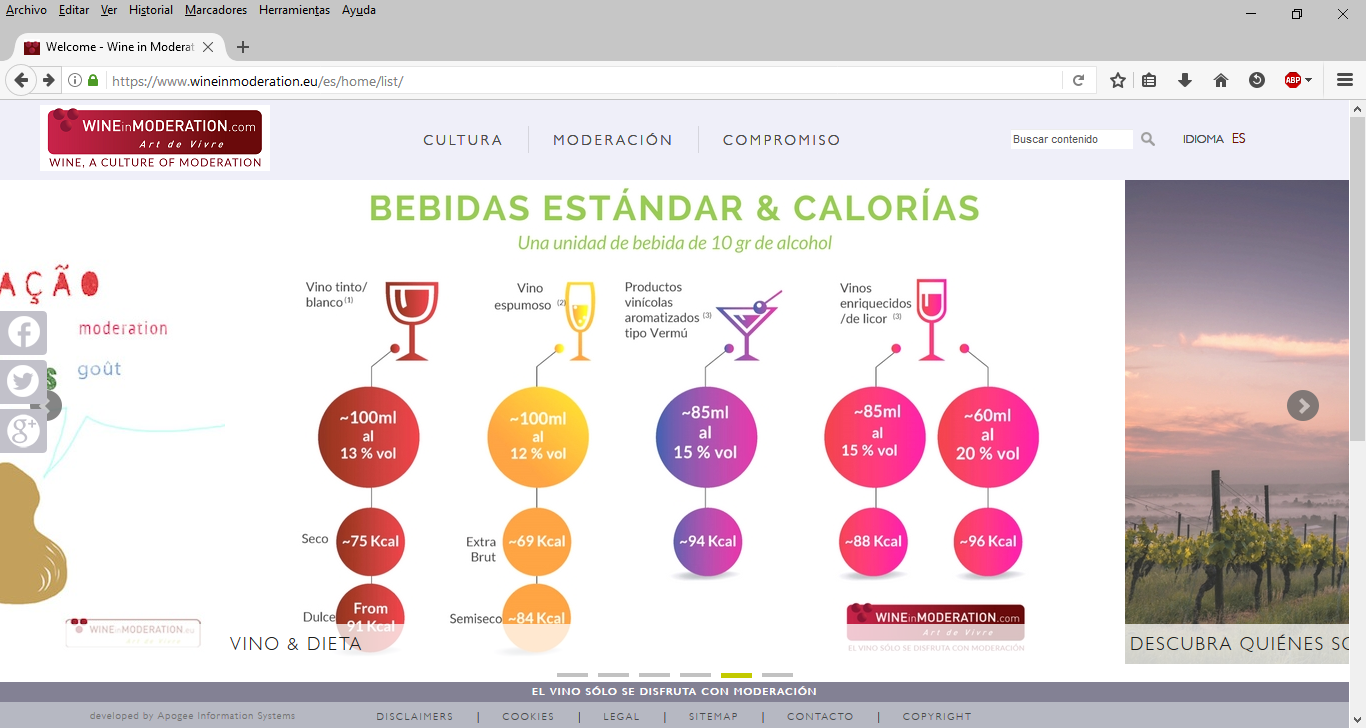 https://www.wineinmoderation.eu/es/home/list/
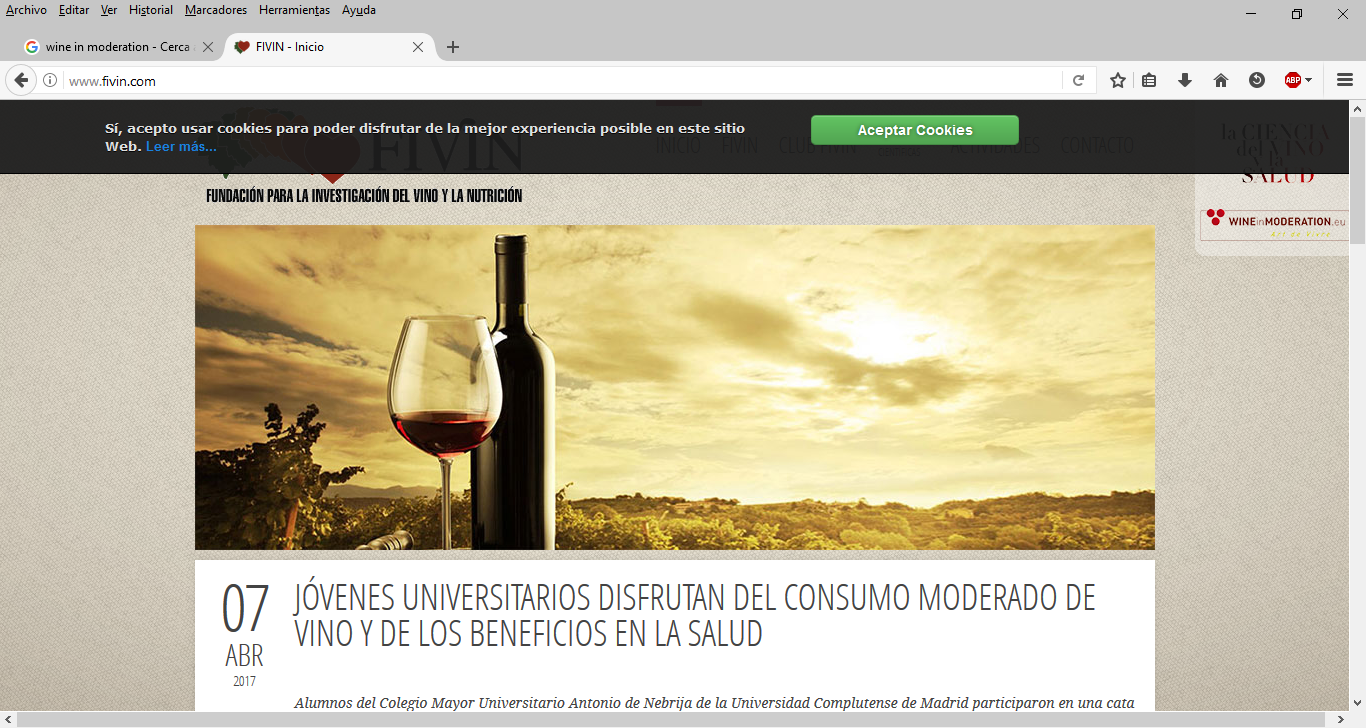 http://www.fivin.com/
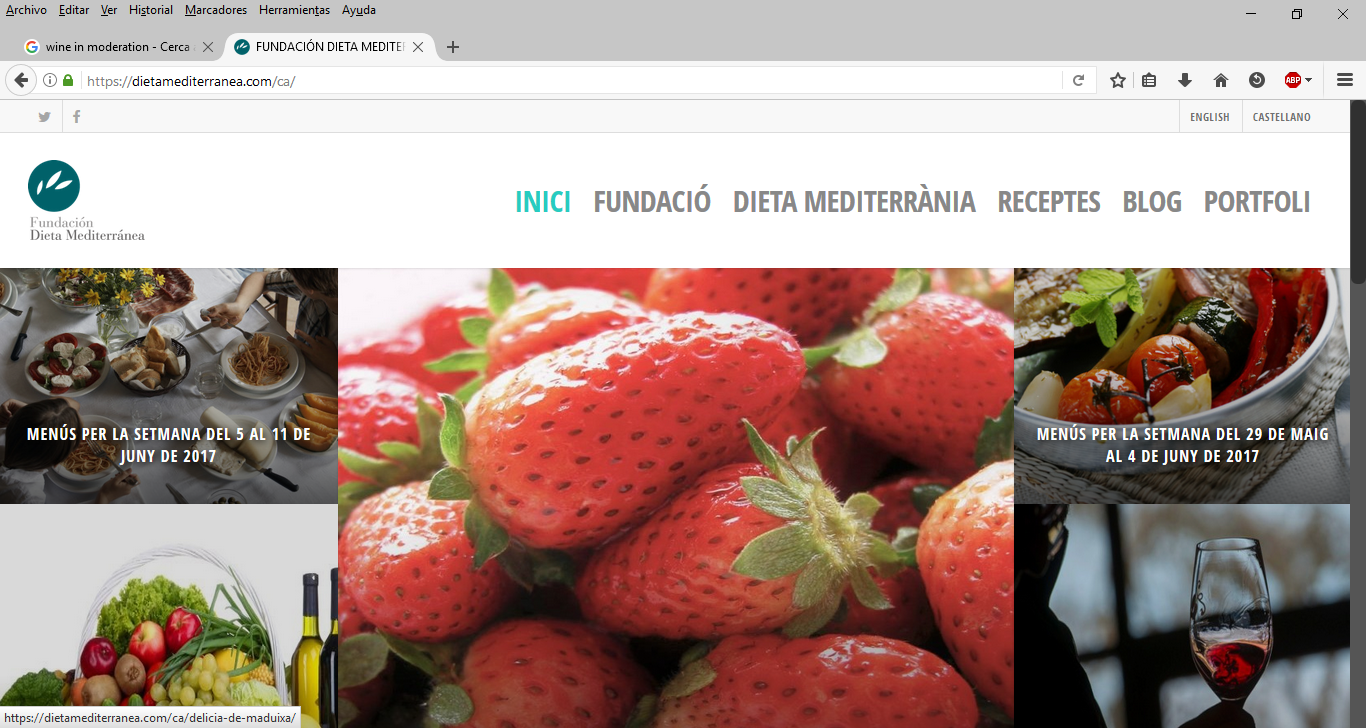 https://dietamediterranea.com/ca/
Quins són els límits adequats de consum?

No hi ha unanimitat entre els autors. Els límits s’han de considerar de manera personal. Depen de molts de factors: genètics, tabaquisme, pes, sexe, colesterol, hipertensió, diabetis.
De manera general
	Homes: 2-3 copes al dia de 100 ml, 20-30 g alcohol
	Dones:  1-2 copes al dia de 100 ml, 10-20 g alcohol

	A partir dels 25 – 40 anys 

	No acumulables